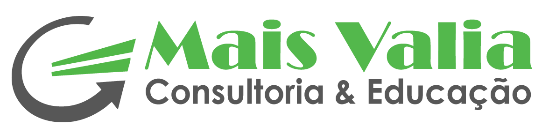 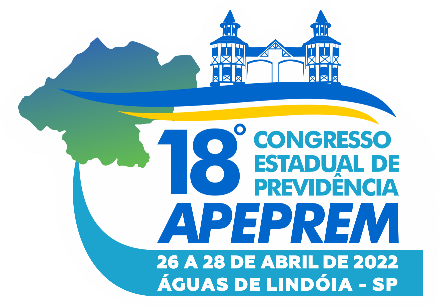 O QUE VOCES QUEREM NOS  SEUS INVESTIMENTOS?
Rentabilidade Elevada
Baixo Risco
Alta Liquidez
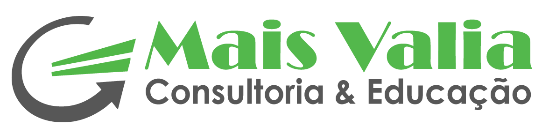 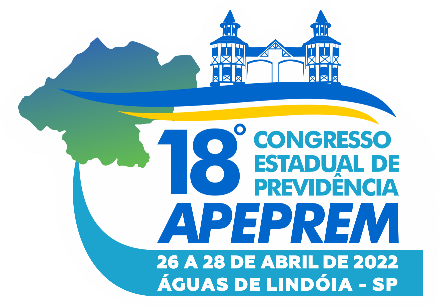 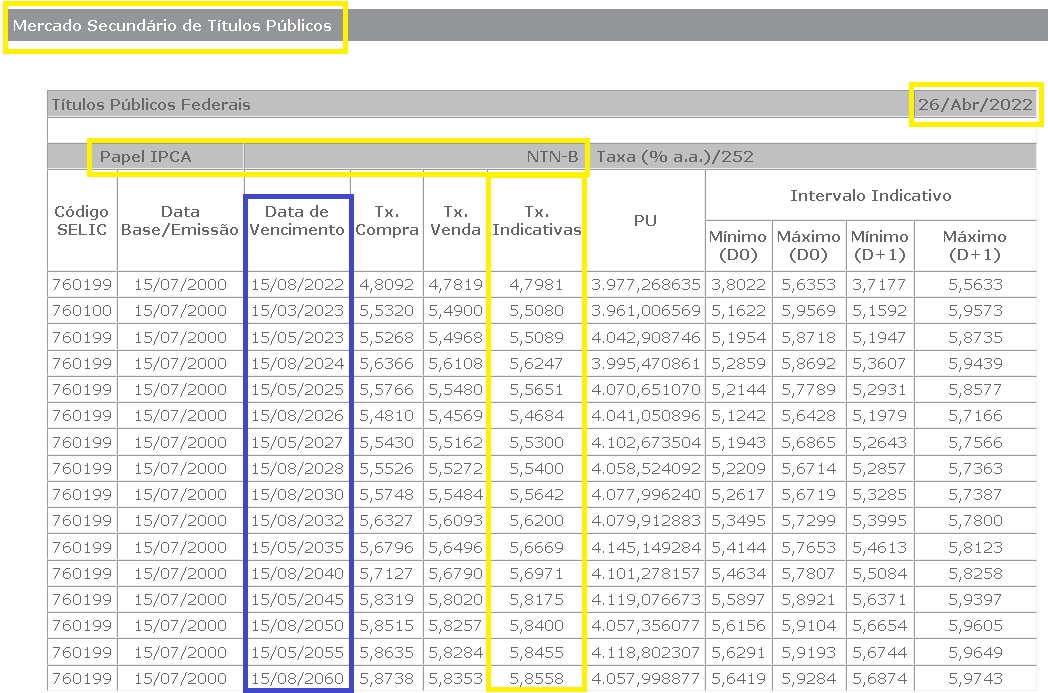 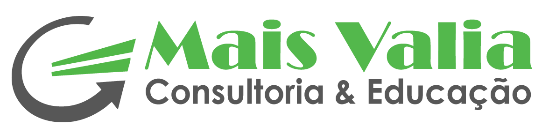 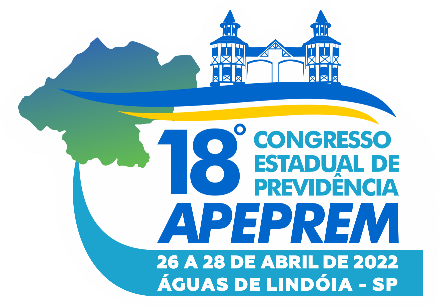 OUTRA PERGUNTA:

Então Porque Você Não Compra Título Público Federal,

Rendendo Acima da Sua Meta Atuarial?
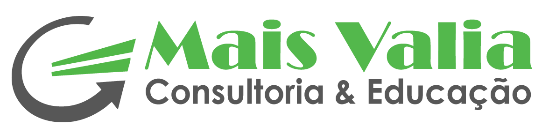 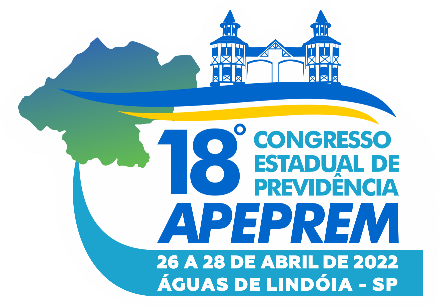 Se Na Resolução 4.963/21:
Subseção I
Do Segmento de Renda Fixa
Art. 7º  No segmento de renda fixa, as aplicações dos recursos dos regimes próprios de previdência social 
subordinam-se aos seguintes limites:
I - até 100% (cem por cento) em:
a) títulos de emissão do Tesouro Nacional, registrados no Sistema Especial de Liquidação e Custódia (Selic);
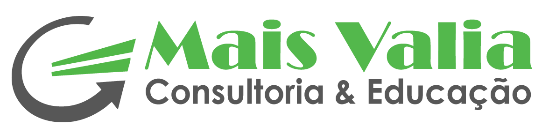 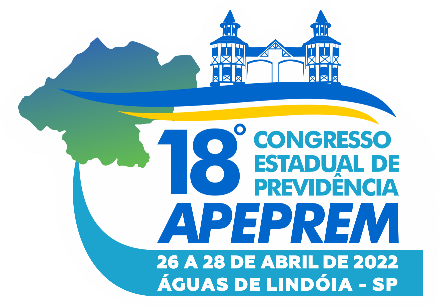 Tá Bom, Vou Comprar.....

Mas Eu Compro o Título Pré ou o Pós – Fixado?
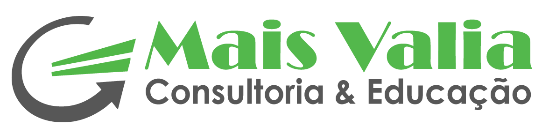 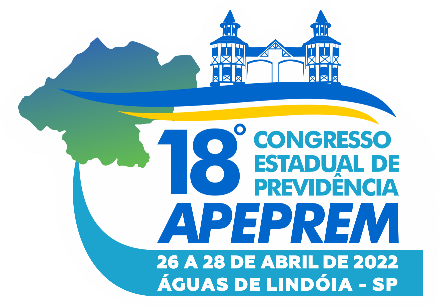 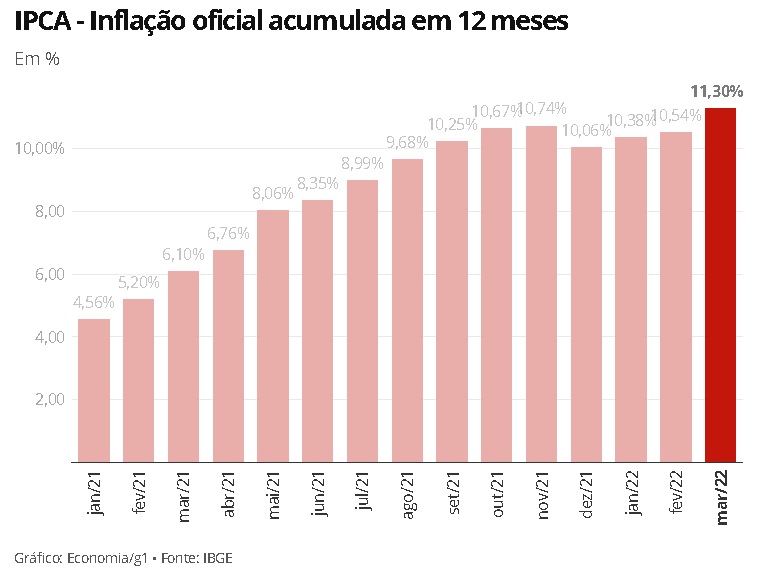 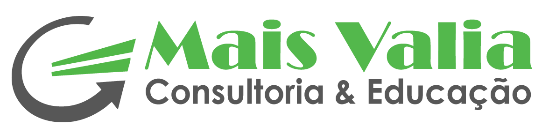 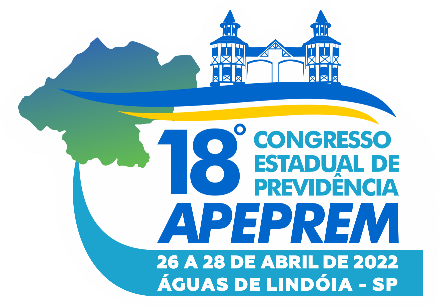 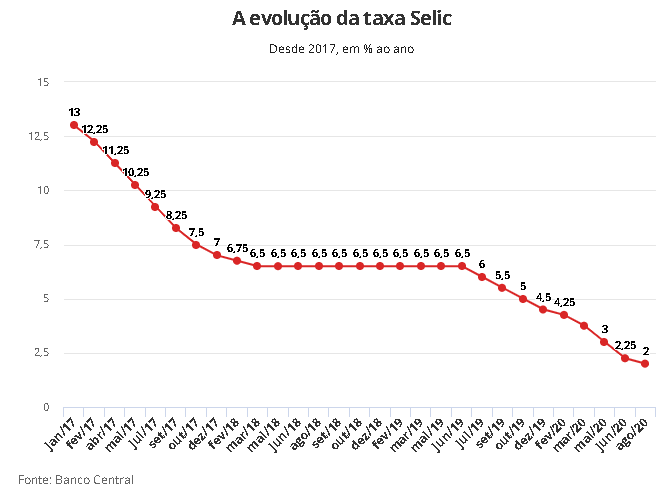 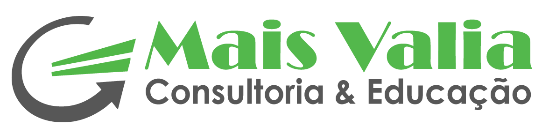 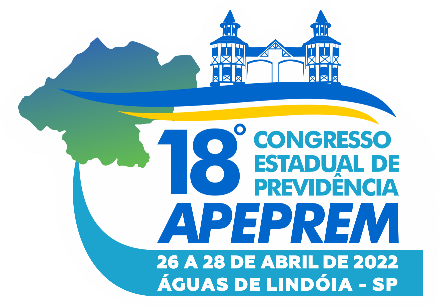 Outra Pergunta:

Depois de Comprar, 

Eu Marco Na Curva ou Marco a Mercado?
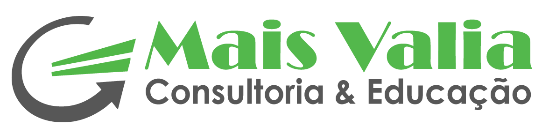 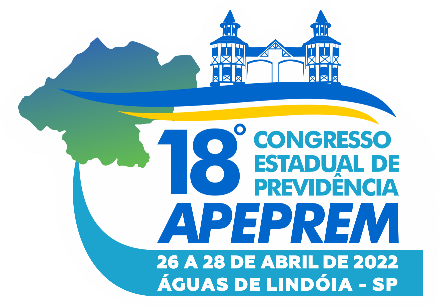 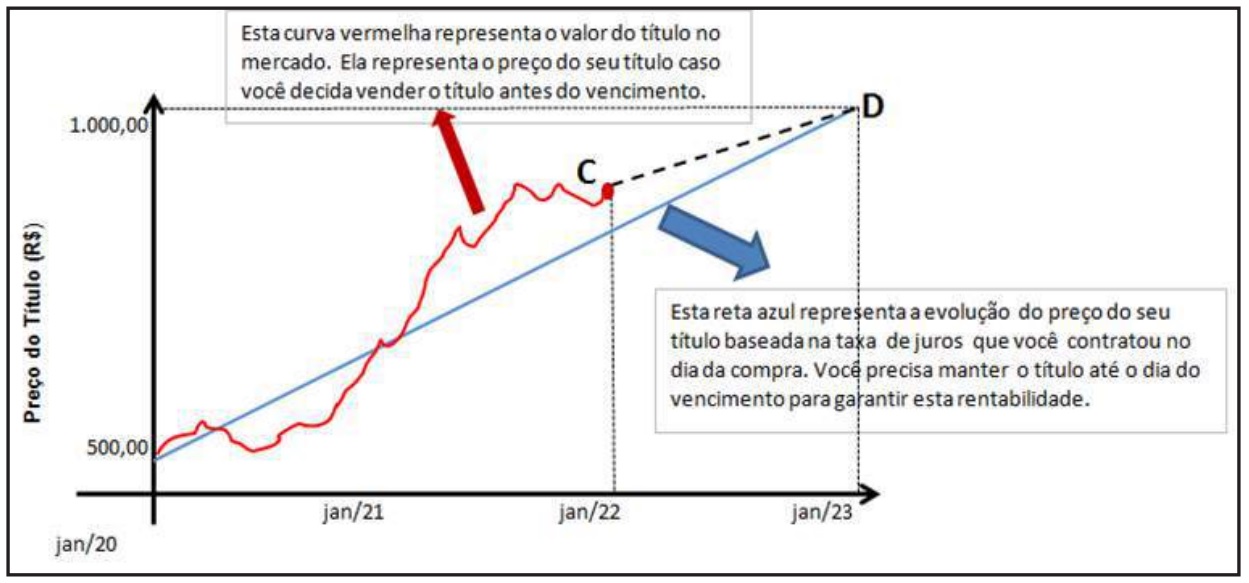 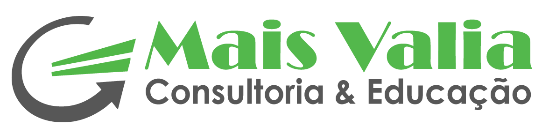 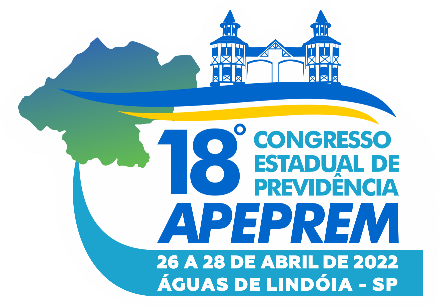 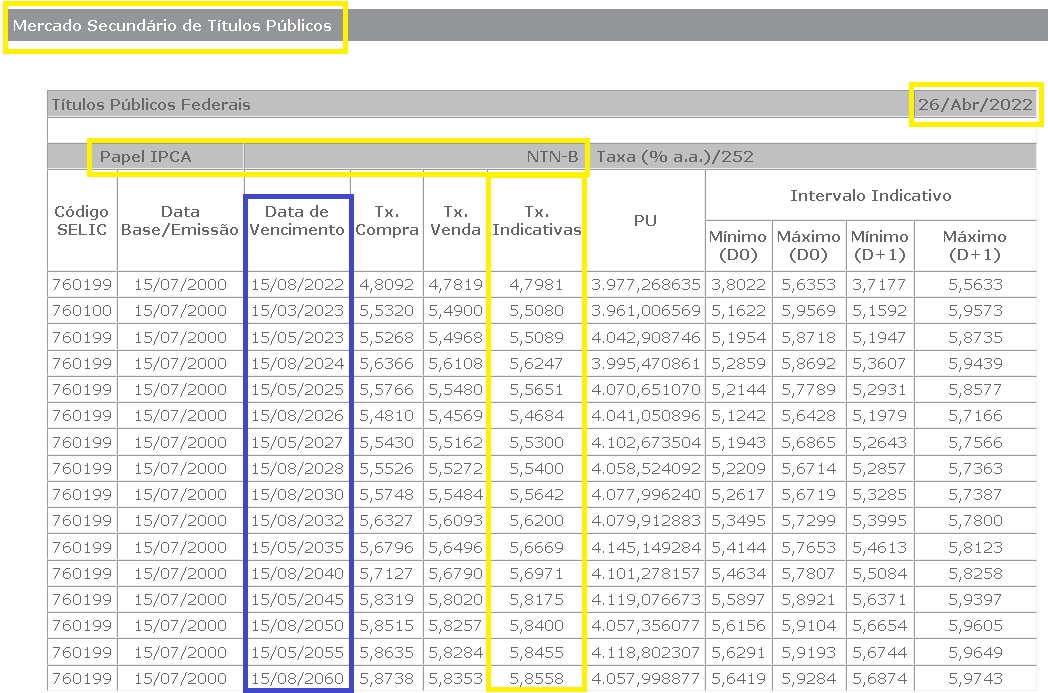 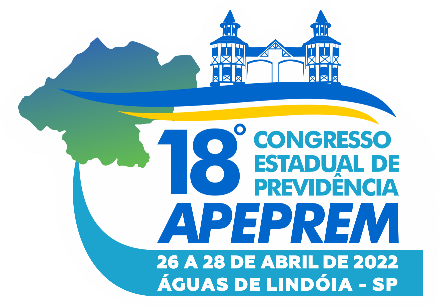 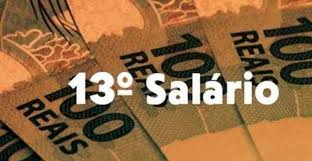 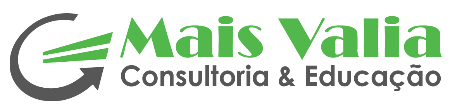 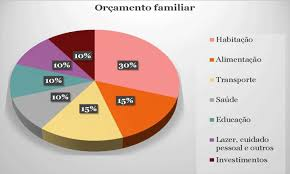 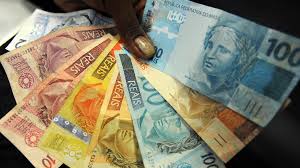 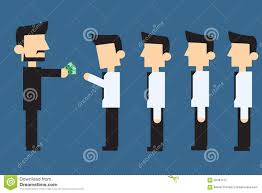 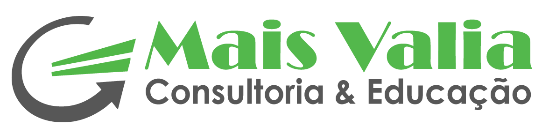 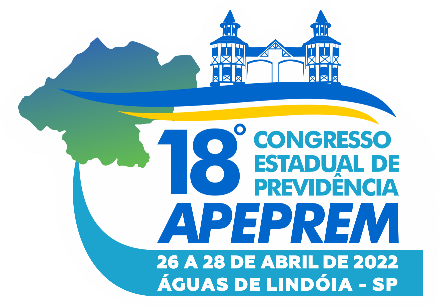 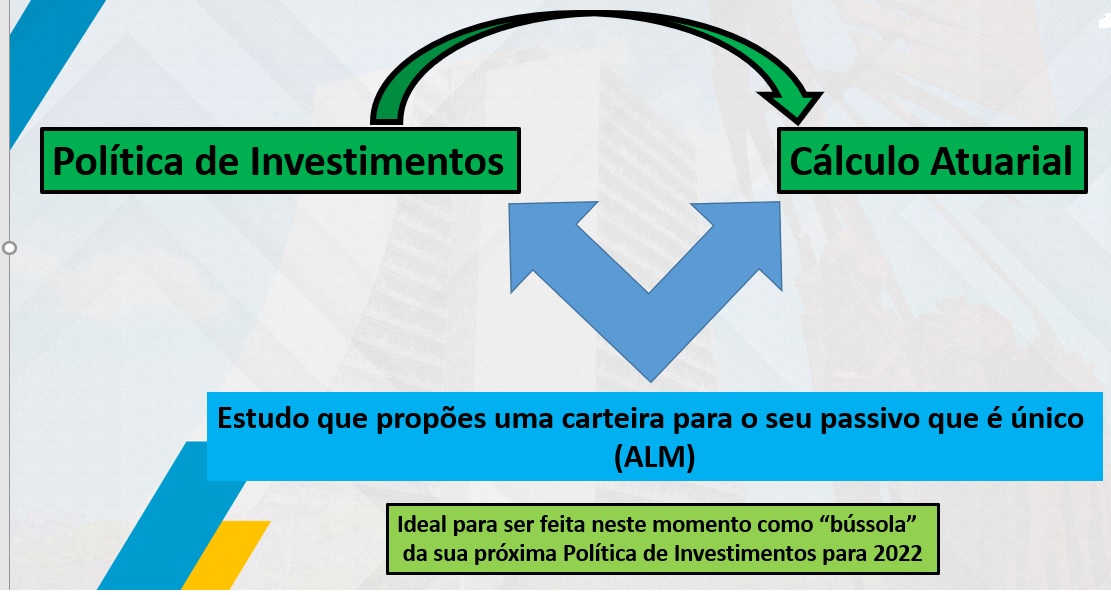 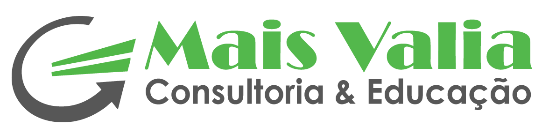 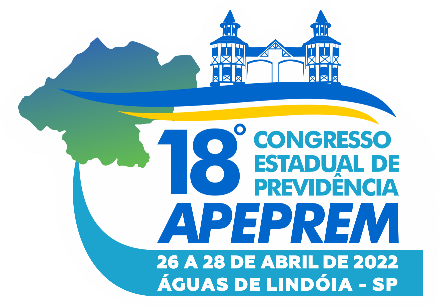 OBRIGADO !

Ronaldo Borges da Fonseca

(21) 99739-9777

ronaldo@maisvaliaconsultoria.com.br
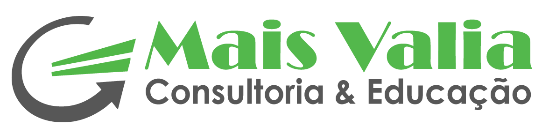 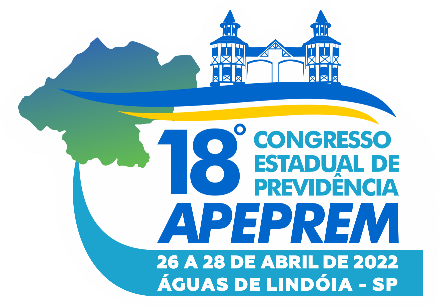